Introduction to Time Series Analysis
Analyzing and Modeling Temporal Data
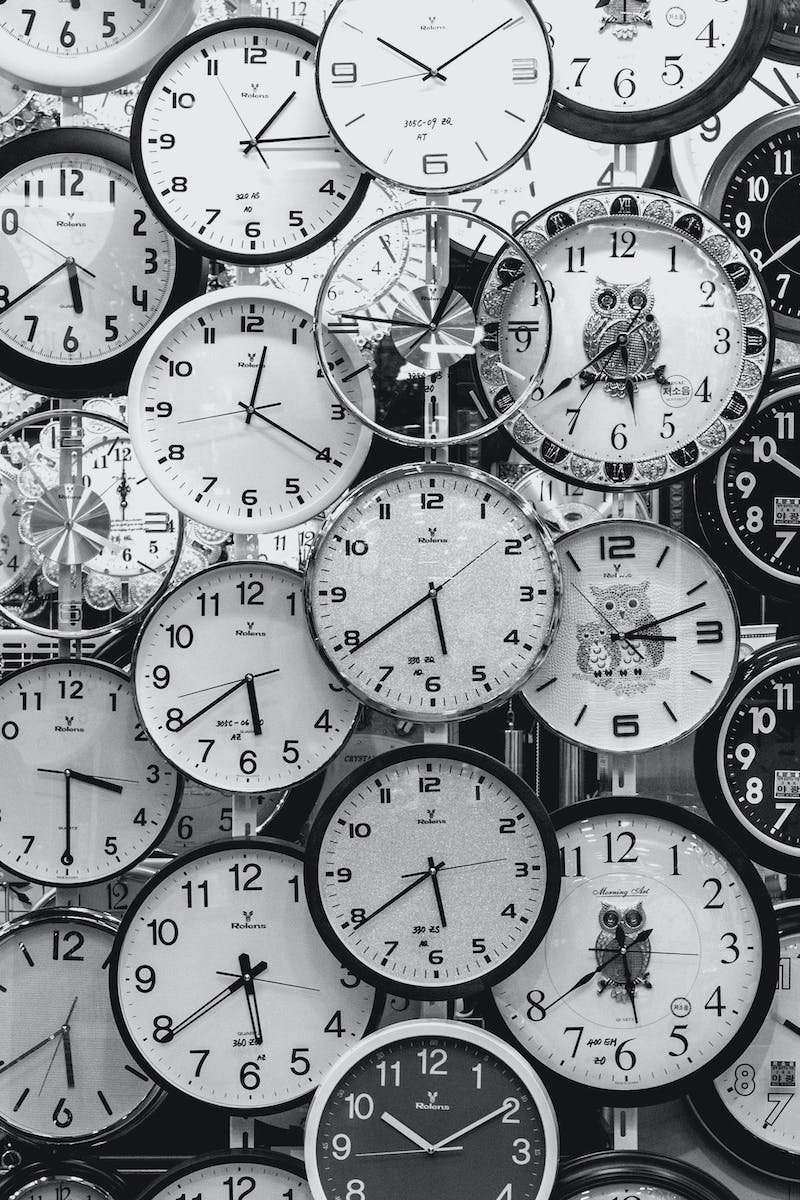 What is Time Series Analysis?
• Time series analysis is a statistical technique used to analyze and model data that varies over time.
• It involves studying patterns, trends, and relationships in temporal data to make predictions and understand underlying dynamics.
• Time series data can be found in various domains such as economics, finance, weather, and stock market.
• It is used to forecast future values, detect anomalies, and uncover hidden patterns in the data.
Photo by Pexels
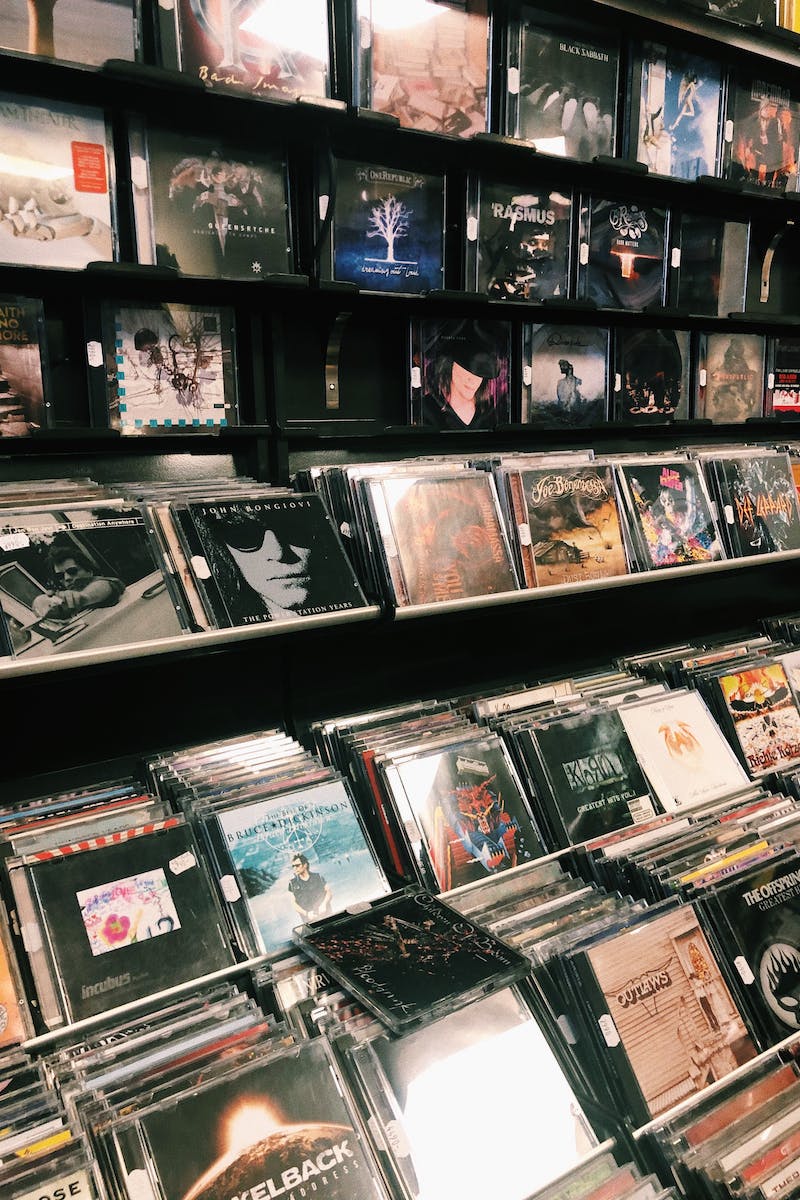 Steps in Time Series Analysis
• 1. Data Collection: Gather relevant time series data for analysis.
• 2. Data Preprocessing: Clean and transform the data to remove any outliers or missing values.
• 3. Exploratory Data Analysis: Visualize and explore the data to identify patterns or trends.
• 4. Model Selection: Choose an appropriate modeling technique based on the characteristics of the data.
• 5. Model Estimation: Fit the selected model to the data and estimate the model parameters.
Photo by Pexels
• 6. Model Validation: Assess the goodness of fit and evaluate the model's performance.
• 7. Forecasting: Use the estimated model to make predictions about future values.
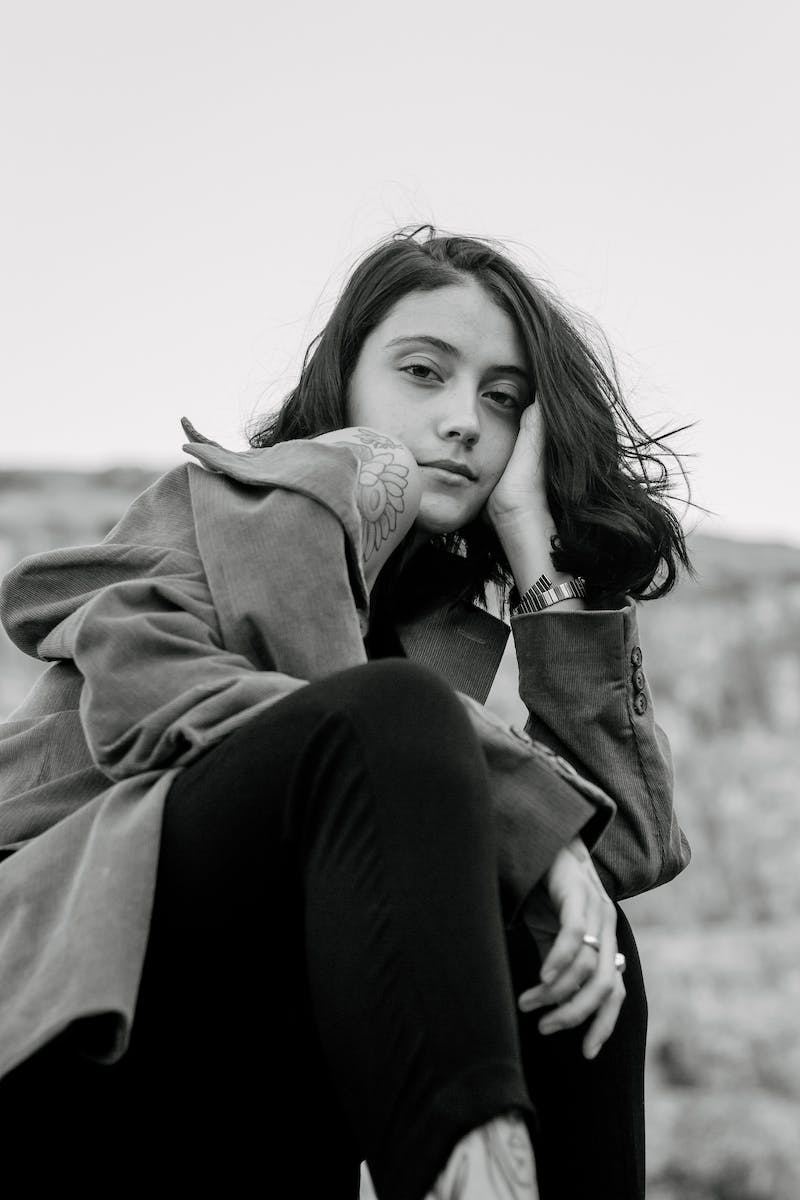 Types of Time Series Models
• 1. Univariate Models: Analyze a single time series variable.
• 2. Multivariate Models: Analyze multiple time series variables and their relationships.
• 3. Parametric Models: Make assumptions about the underlying data distribution and fit parameters.
• 4. Non-Parametric Models: Do not make any specific distribution assumptions.
• 5. ARIMA Models: AutoRegressive Integrated Moving Average models used for modeling stationary time series data.
• 6. Exponential Smoothing Models: Use weighted averages of past observations to predict future values.
Photo by Pexels
• 7. ARCH/GARCH Models: Model volatility and heteroscedasticity in financial time series data.
Key Concepts in Time Series Analysis
• 1. Stationarity: A stationary time series has constant mean and variance over time.
• 2. Autocorrelation: The correlation between a time series and its lagged values.
• 3. Seasonality: Regular patterns or trends that repeat at fixed intervals.
• 4. Trend: Long-term upward or downward movement in a time series.
• 5. Residuals: The difference between the observed and predicted values of a time series.
• 6. Forecasting: Making predictions about future values based on the past behavior of a time series.